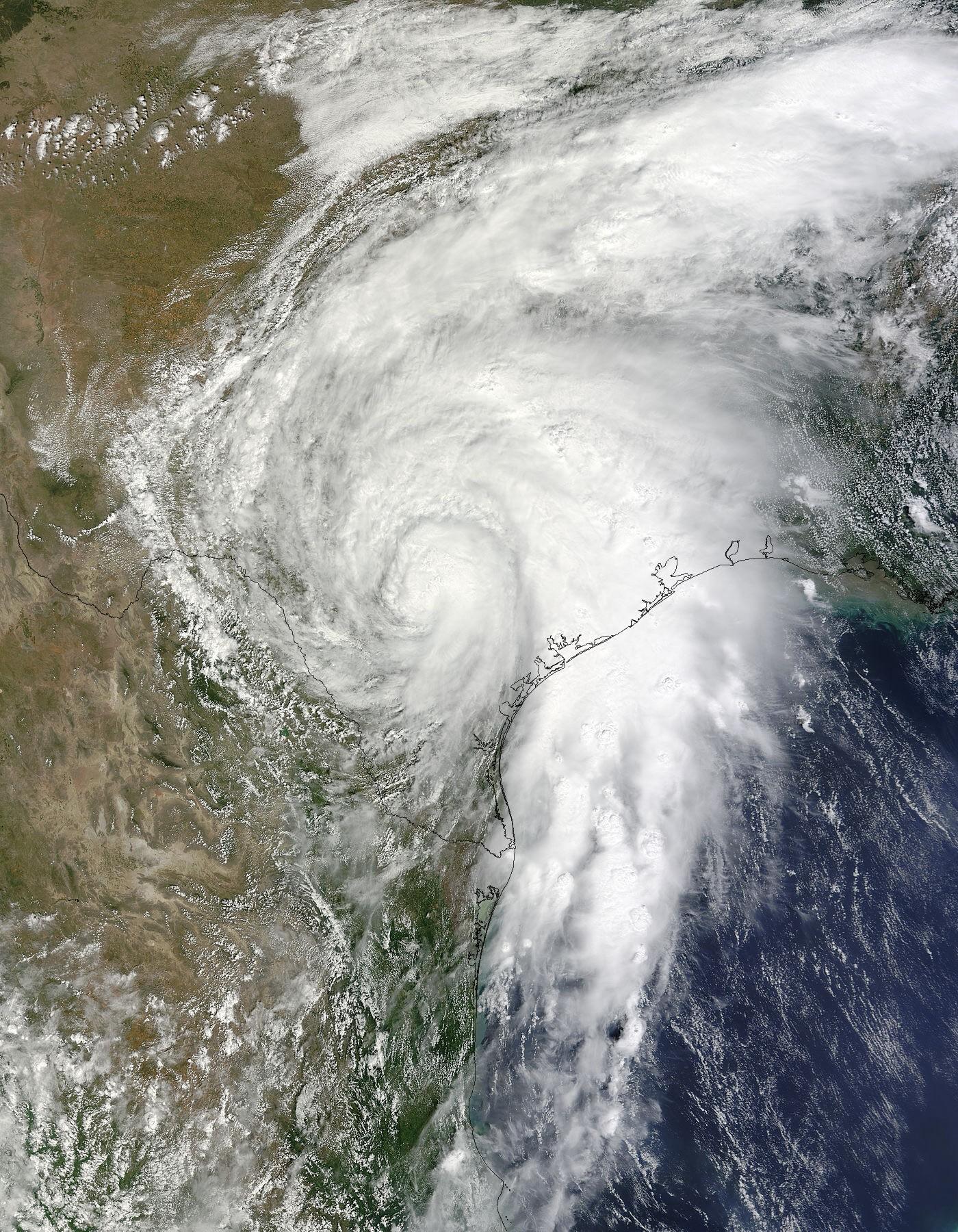 Tropical Storm Hermine & it’s Impact on Texas
Steven Vargas, PE
Introduction
Tropical Storm Hermine formed off the Bay of Campeche on September 3, 2010.
Over the next several days, Hermine produced record-setting rainfall, flooding and damage in Texas and primarily up and down the IH-35 corridor.
Because of the magnitude of flooding, the governor of Texas declared those areas affected by the storm as disaster areas.
Flooding after TS Hermine
8 fatalities
Over $115 million in property damage
Project Purpose
Perform an evaluation of the storm and its consequences in Texas
 Storm Track
 Precipitation
 Stream discharge
 Flooding area
Better understand water resource data and how to integrate different source data using ArcGIS
Data Sources
National Hurricane Center provides historical tropical cyclone track GIS data at: http://maps.csc.noaa.gov/hurricanes/viewer.html
National Climate Data Center provides NEXRAD Radar rainfall data at: http://lwf.ncdc.noaa.gov/oa/radar/radarresources.html
NHDplus provided surface water dataset of Texas 
USGS stream gages & real time dataset
NEXRAD historical radar
Storm History &Track
Storm Precipitation
Rain gages
-419 rain gages operated by National Weather Service (NWS) in Texas
Radar data
-NEXRAD collected rainfall radar data
Landfall Radar on Sept 7, 2010
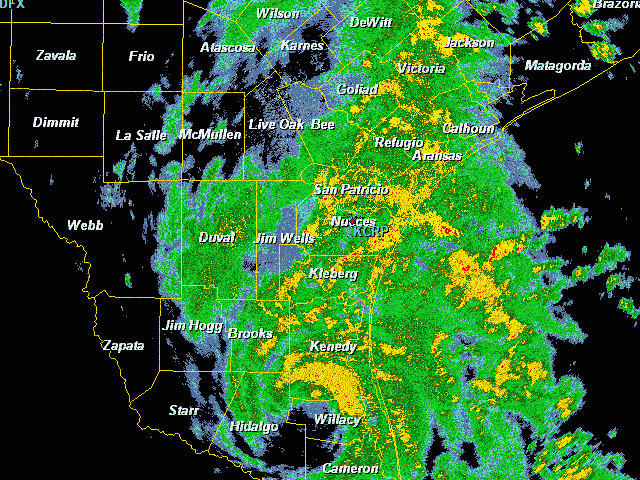 Storm Total Rainfall
Normal Rainfall for Sept 2010
Observed Rainfall for Sept 2010
Departure from Normal Rainfall for Sept 2010
Departure from Normal Rainfall for Sept 2010 as Percentage
Rainfall totals from TS Hermine for Sept 6-9,2010.
One-Day Rainfall totals from TS Hermine on Sept 8, 2010.
Texas Waterways-ArcGIS Layer
USGS Texas Gauge Locations
TX Mean Annual Flow (cfs)
TX Stream Flow Maxima (cfs) during Hermine Storm Event
Conclusion
Tropical Storm Hermine was a damaging tropical storm that hit areas within the IH-35 corridor particularly hard.
It wasn’t a particularly abnormal storm but the training effect of rain bands made it destructive. 
Area infrastructure was not adequate to mitigate the subsequent flooding.
Questions?